YOUNG POWER S. Coop.
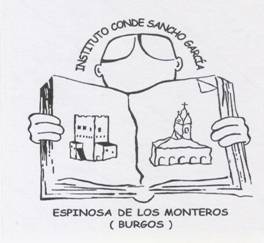 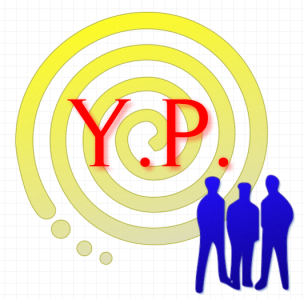 Librería Mª Carmen
Bolígrafos de colores.

    Súper bolígrafos de una de nuestras artistas más famosas del momento, Hannah Montana. 
    


Precio:  1.80€/ud.
Carteras.

    Atractivas carteras con motivos juveniles.



Precio:  7 €/ud.
Libretas infantiles.
    Libretas de Mickey Mouse.
    Para escribir y dibujar tus cosas personales.



Precio: 1 €/ud.
Llavero.
     Llaveros de bonitos peluches.
    Hay diferentes modelos, animales, muñecas, etc.



Precio: 6.20 €/ud.
Cuentos para colorear.
    Para que los más pequeños no se aburran y desarrollen su creatividad.



Precio: 1.60 €/ud.
Álbum.
    Para que coloques tus fotos.





Precio: 6.50 €/ud.
Api-Espinosa
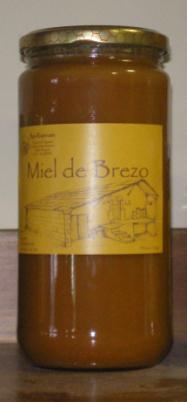 Miel de Brezo.
	Deliciosa miel elaborada artesanalmente. Recomendada como diurético y antirreumática.

	Precio: 1Kg: 6.50€/ud.
		       ½ Kg: 3.5€/ud.
Polen.
	Delicioso alimento para el bienestar de tu cuerpo.
	Sirve para multitud de cosas, por ejemplo, la dependencia alcohólica, desórdenes del sistema digestivo, anemia…etc.





	Precio:1Kg: 6.50€
		   200 g.: 2.50€/ud
Panadería F. López
Sobaos Pasiegos.







	Precio: 6.40 €/docena
Mantequería Las Nieves
Queso puro de oveja.
     Hará las delicias de los paladares mas exigentes. El esmerado proceso de elaboración pasa por una cuidada selección de la leche y un riguroso control de calidad. Este queso ha sido galardonado en distintos certámenes. Se ofrece en cuñas de 200 g. de peso.

Precio:  4 €/cuña
Queso fresco y membrillo.

    Un buen queso elaborado con leche de vaca y oveja. Además puede ir acompañado de un excelente membrillo para conseguir un perfecto acompañamiento.
 
  Precio:  
Queso fresco de oveja 2.60 €/ud. tarrina de 330 g.
Queso fresco de vaca 2.30 €/ud. tarrina de 400 g.
Membrillo 2.50 €/ ud.  500 g.
		    9.80 €/ud.   4,250 g.
Queso mantecoso.
     
    Queso elaborado con leche de vaca. Queso de media curación suave y fino.


Precio: 8.60 €/ud.
Queso mezcla.

    Queso elaborado con mezcla de leche de vaca y oveja.



Precio: 8.50 €/ud.
Ferretería Rafael Llarena
Linterna
	Linterna de gran tamaño  con una potente luminosidad.
	





	Precio: 7.80 €/ud.
Linternas pequeñas
Pequeñas linternas que 
caben en cualquier sitio.





	Precio: 4 €/ud
Llave termómetro
	Llave de forja con termómetro incluido.
	Muy bonito para decoración.
	




	Precio: 6.50 €/ud.
Plancha antigua.
	Plancha decorativa que rememora el tiempo de nuestras abuelas…




Precio: 19 €/ud.
Campana
	Para cuando te llaman a la puerta.
	Tiene un toro de adorno.



	Precio: 6 €/ud.
Carretilla de adorno.
	Adorno realizado en forja para decorar cualquier estancia de casa.






	Precio: 6.50 €/ud.
Perchero
	Realizado en forja y muy decorativo para espacios con estilo antiguo. 






	Precio: 8 €/ud.
Sprays
	Para pintar todo tipo de superficies.
	Hay fosforitos y normales, en variedad de colores.




	Precio: Fosforitos: 5.5 €/ud.
		     Normales: 4 €/ud.
Fuelle
	Para los que tengan chimenea y quieran que no se les apague.




	Precio: 14.5 €/ud.
Cocina portátil.
	Cuando se vaya la luz podrás seguir cocinando.




	Precio: 23.90 €/ud.
Carnicería Javier
Chorizo y panceta
	Ambos realizados artesanalmente.



Precio: 
	Chorizo: 8.30 €/ud.
	Panceta: 9.30 €/ud.
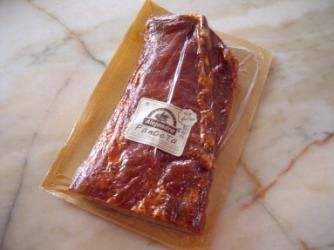 Salchichón
	Envasado al vacío.





	Precio: 11.50 €/bandeja
Santisteban
Anchoas.
	Deliciosas anchoas en  aceite de oliva. 
	¡¡No dejarás ni una!!
	Te ofrecemos una gran variedad de anchoas en lata.
Precio:  14.40 €/ud. (lata 500 g.)




Precio: 17.00€ /ud.
     (lata 750 g.)
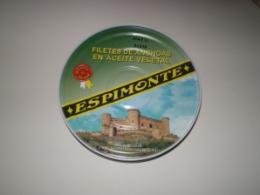 Precio: 1.60 €/ud. 
    (lata 125 g.)





Precio : 3.20 €/ud. 
    (lata 250 g.)
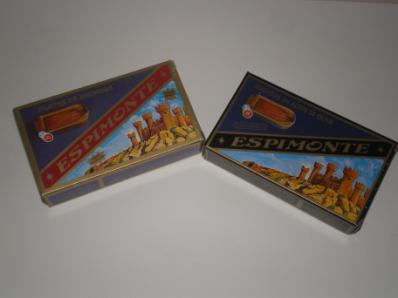 Carnicería ToñínTodos nuestros productos están elaborados artesanalmente y envasadas al vacío
Morcillas
Precio: 5.80 €/Kg
Alcachofas.
	Precio: 4.40 €/ud.




	Puntas de espárragos:
	Precio: 1.20 €/ud.
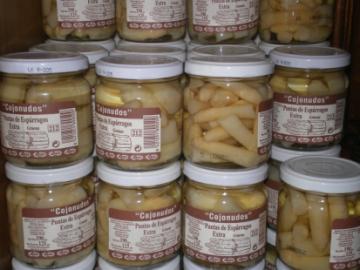 Lomo curado.
	Precio: 23.40 €/Kg




	Salchichón Ibérico
	Precio: 16.20 €/Kg
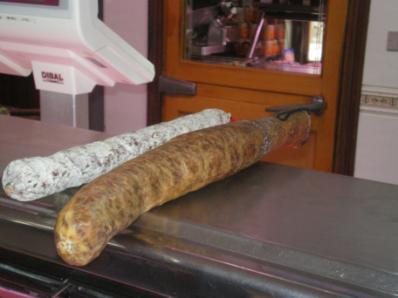 Pimientos.






Precio: 3.60 €/ 2 tarros
Chorizo Natural.
	Precio: 2.30 €/sarta.





Chorizo Ibérico Río Vena
Precio:  17.40 €/Kg.
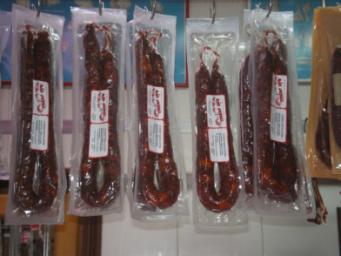 Jamón curado.






Precio:  22.00 €/ud.
Espárragos Coronas de Navarra.





	Precio: 5.40 €/lata
La Llueza. Granja de cría en libertad de patos.
Todos los productos proceden de patos seleccionados de Francia. Con un día de vida llegan a la granja y reciben una alimentación controlada a base de maíz de grano cocido, libres de medicamentos y hormonas.
Más información:
www.lallueza.com
Foie Gras
Entero:  un trozo entero que viene en tarro de cristal de 100 g., listo para consumir. 100% hígado de pato.
Precio: 12€/ud.

Block de foie gras: pasta de foie gras con sal y pimienta, envasada en tarros de 100 g. de cristal. 100% hígado de pato.
Precio: 10€/ud.
Patés
Paté de Foie Gras: pasta realizada con 80% carne de pato y 20% Foie Gras. En tarros de cristal de 100g.
Precio:  3.6 €/ud.
Paté de Pato: pasta realizada con 100% carne de pato y, presentada en tarros de cristal de 100g.
Precio: 2.5€/ud.
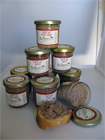 Los Confitados
Muslos Confitados: tarro de cristal de 850 g. que incluye 2 muslos confitados.
Alas Confitadas: tarro de cristal de 850 g. que incluye 4 alas confitadas.
Magret confitado: tarro de cristal de 850g. que incluye 2 magrets confitados.


Precio: 12 €/ud.
CONDICIONES DE VENTA
Todos nuestros productos llevan el IVA incluido.

Los gastos de transporte no están incluidos en el precio.

Contacto: youngpowerespi@hotmail.com